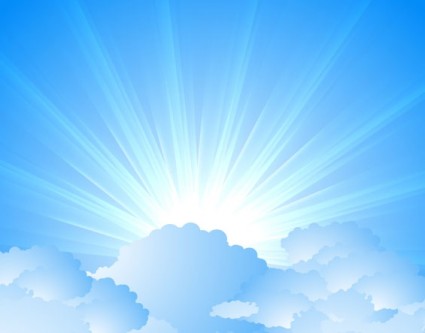 OMICS Journals are welcoming Submissions
OMICS International welcomes submissions that are original and technically so as to serve both the developing world and developed countries in the best possible way.
OMICS Journals  are poised in excellence by publishing high quality research. OMICS International  follows an Editorial Manager® System peer review process and boasts of a strong and active editorial board.
Editors and reviewers are experts in their field and provide anonymous, unbiased and detailed reviews of all submissions.
The journal gives the options of multiple language translations for all the articles and all archived articles are available in HTML, XML, PDF and audio formats. Also, all the published articles are archived in repositories and indexing services like DOAJ, CAS, Google Scholar, Scientific Commons, Index Copernicus, EBSCO, HINARI and GALE.
For more details please visit our website: http://omicsonline.org/Submitmanuscript.php
Journal Of Oral Hygiene and Health
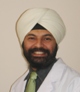 Gurkeerat SinghProfessor & Head, Dept. of Orthodontics Manipal University
Executive Editor
Journal of Oral Hygiene & Health
Biography
Gurkeerat Singh is a Vice-Principal, Sudha Rustagi College of Dental Sciences and Research, Faridabad as well as Professor & Head, Dept. of Orthodontics, Sudha Rustagi College of Dental Science, Faridabad.
He is a Member in Delhi State Dental Council, Executive Memberin IDA Delhi State Branch and also Organizing Secretary for 8th Asian Pacific Orthodontic Conference & 47th Indian Orthodontic Conference, 2012.
He achieved 1st Prize in Undergraduate Dental Student’s section All India Essay Competition, Indian Society of Periodontology (1992).2nd Prize, Undergraduate Section, All India Essay Competition, 6th National Convention of the Academy of Oral Medicine & Radiology (1993).2nd best clinical paper 40th IOC Chandigarh. Presented at 41st annual conference held at Chennai, 2006.
Biography…
He is Consultant Orthodontist, Indian Spinal Injuries Centre and Hospital, Vasant Kunj, New Delhi. Attached since August 1998 and serving till date and D-32, The Dental Centre, D-32,FF. South Extension Part-1, New Delhi-110049, A multi speciality practice since 2006 and also Former consultant Orthodontist, Mata Channan Devi Hospital, Janakpuri, New Delhi. Attached since September 1997 and serving till 1st April, 2013.
Research Interest
Lasers in Dentistry, Micro-mini implants in orthodontics, Bite-jumping appliances, Self-ligation in Orthodontics.
Publication Details
For Upcoming Conferences
http://www.conferenceseries.com/
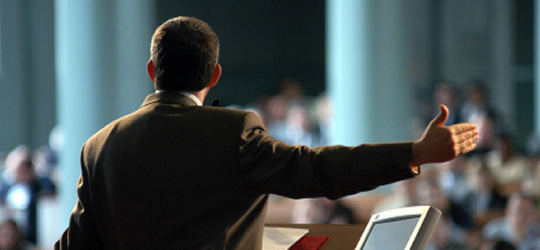 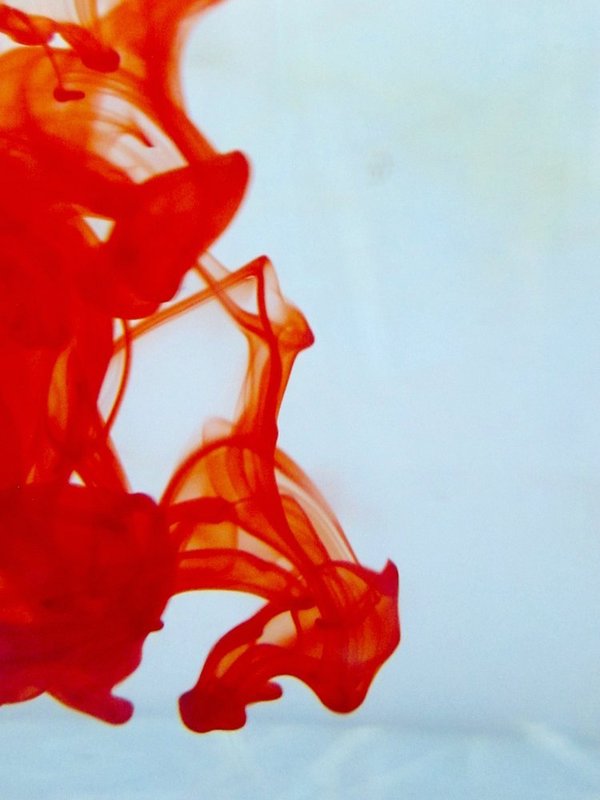 OMICS International Open Access Membership
OMICS International Open Access Membership enables academic and research institutions, funders and corporations to actively encourage open access in scholarly communication and the dissemination of research published by their authors.
For more details and benefits, click on the link below:
http://omicsonline.org/membership.php
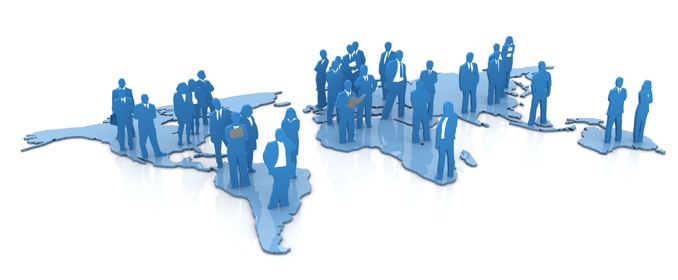